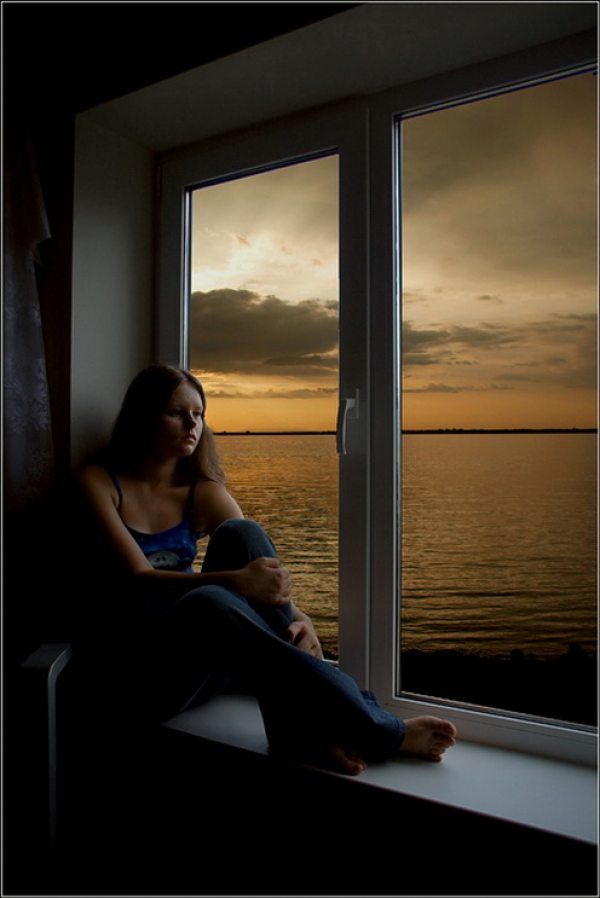 Нам говорит согласье струн в оркестре,   что одинокий путь подобен смерти.                                           В Шекспир
«Плохо человеку когда он один.  
         Горе одному, один не воин.»
В.В.Маяковский
«Счастлив тот, кто счастлив у себя дома». 
                                                      Л.Н.Толстой
Семья и быт
«Семья – великое, святое, богоугодное дело в жизни человека. Способствует укрощению пылкой природы, не позволяя волноваться морю, но непрестанно направляя ладью в пристань»       
 Иоанн Златоуст.
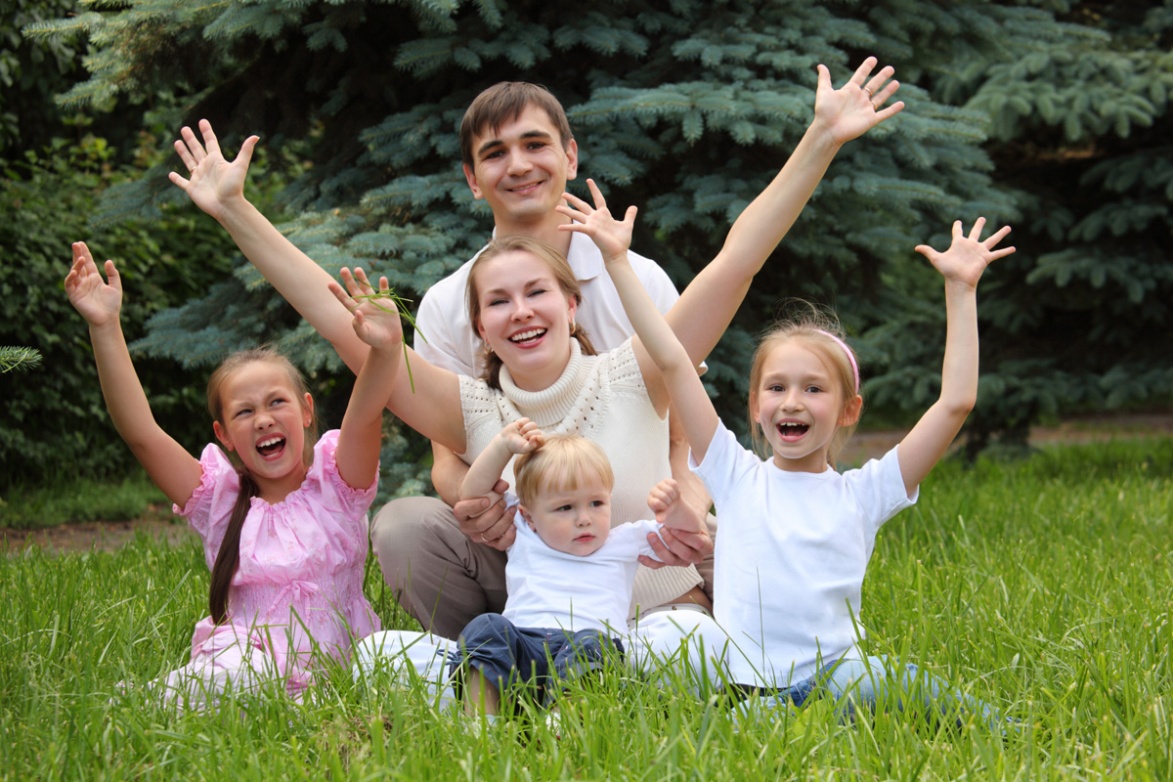 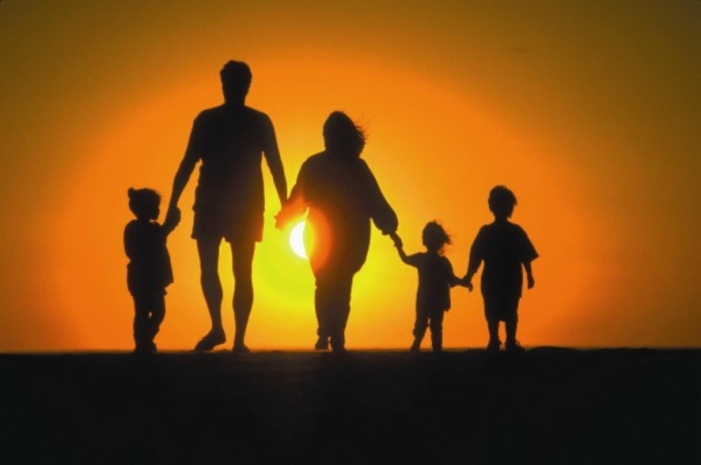 семья
СИНКВЕЙН
Первая строка – существительное, тема синквейна. 
Вторая строка – два прилагательных или причастия, описывающих тему.
Третья строка – три глагола: действия, которые производит  тема синквейна.
Четвертая строка – фраза из 3-4-х слов, передающая ваше  понимание  темы
Пятая строка – синоним ,обобщающий или 
расширяющий смысл  темы, или ваши 
ассоциации к этому слову.
семья
Социальный институт
Малая группа
Основанное на браке, родстве или усыновлении  объединение людей, связанных общностью быта, взаимопомощью и 
взаимоответственностью
Объединение, которое характеризуется совокупностью социальных норм, санкций и образцов поведения в семье
Функции семьи
Функции семьи
Функции семьи
Функции семьи
Функции семьи
Функции семьи
Функции семьи
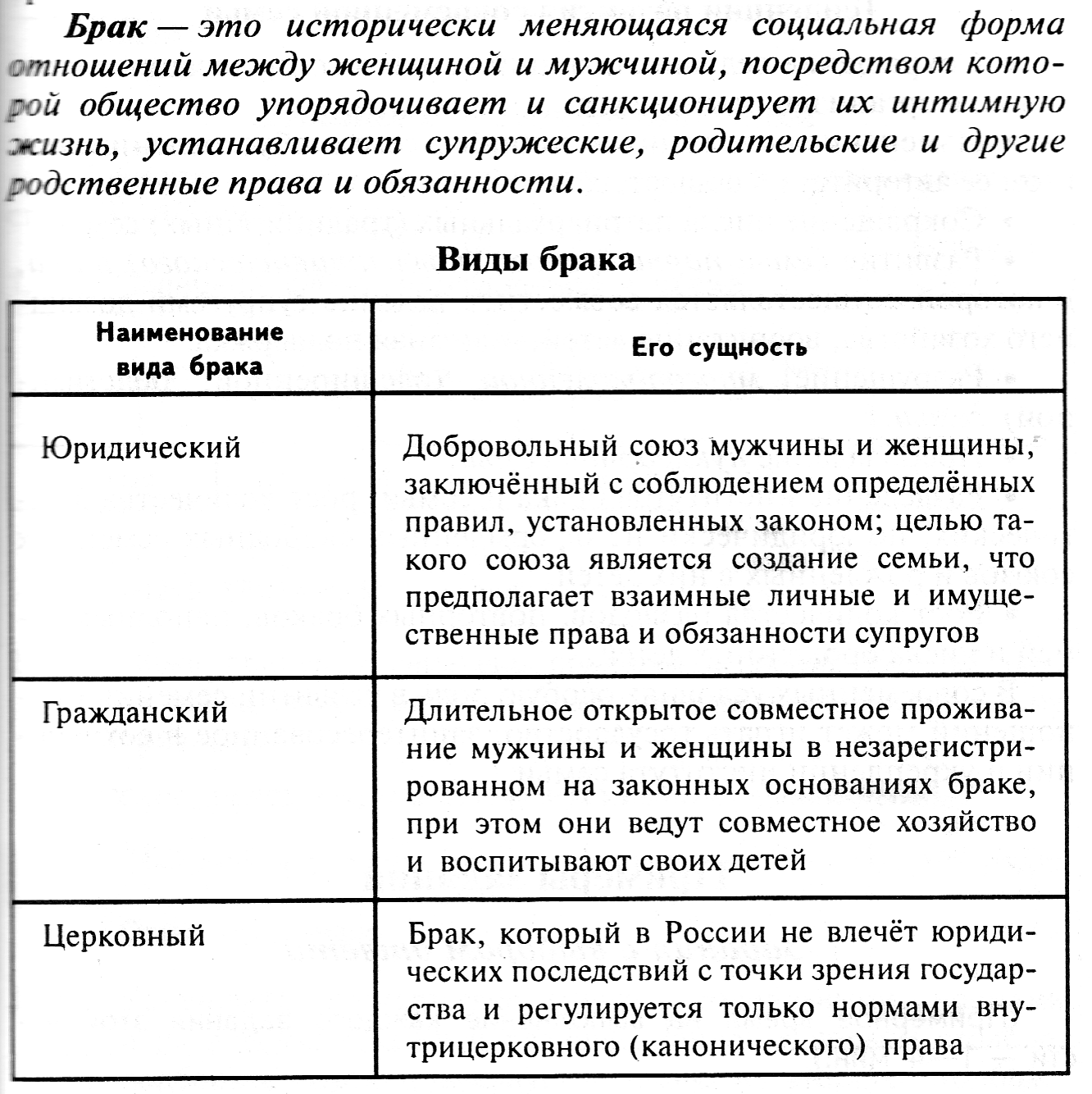 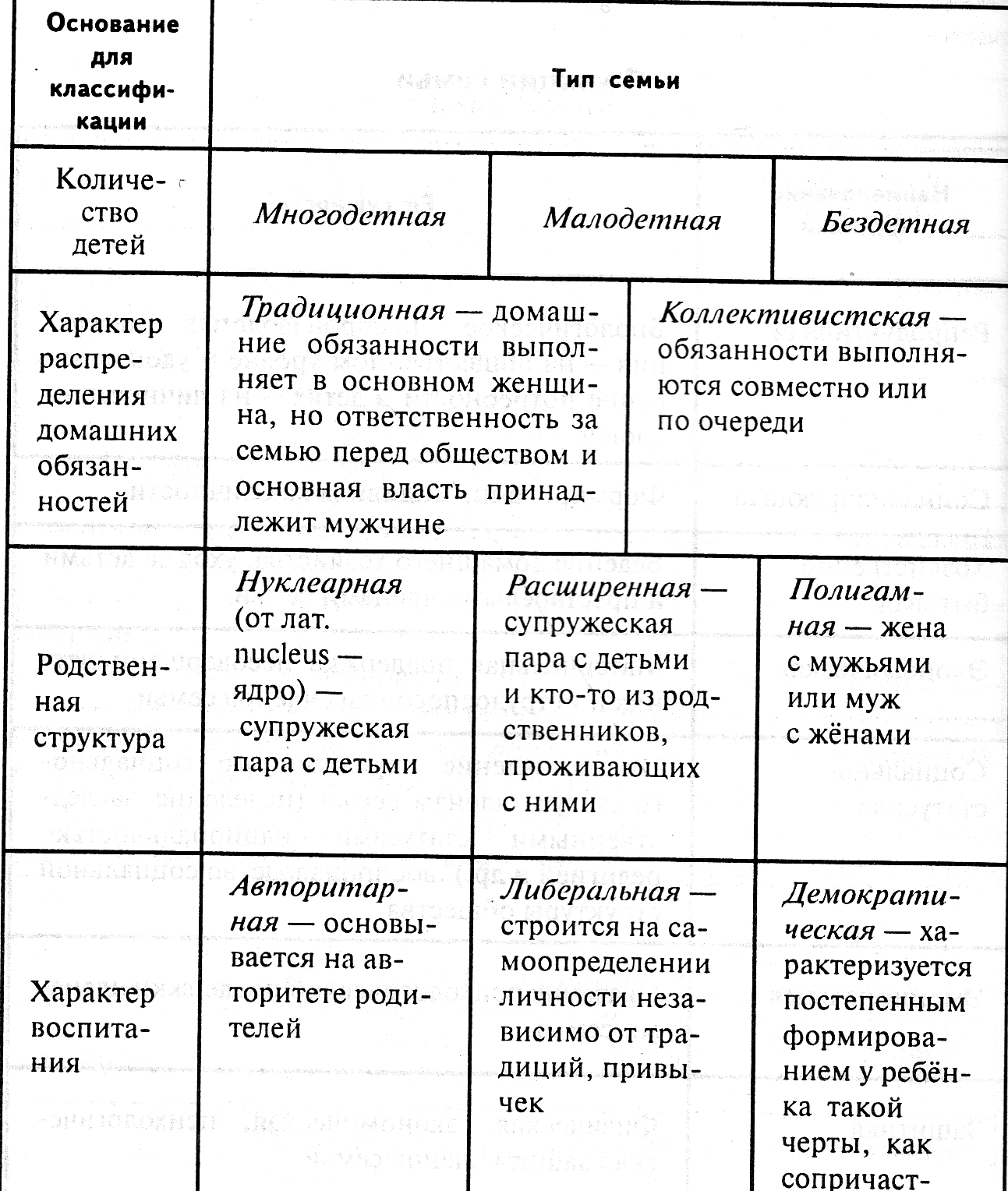 СПАСИБО ЗА ВНИМАНИЕ!
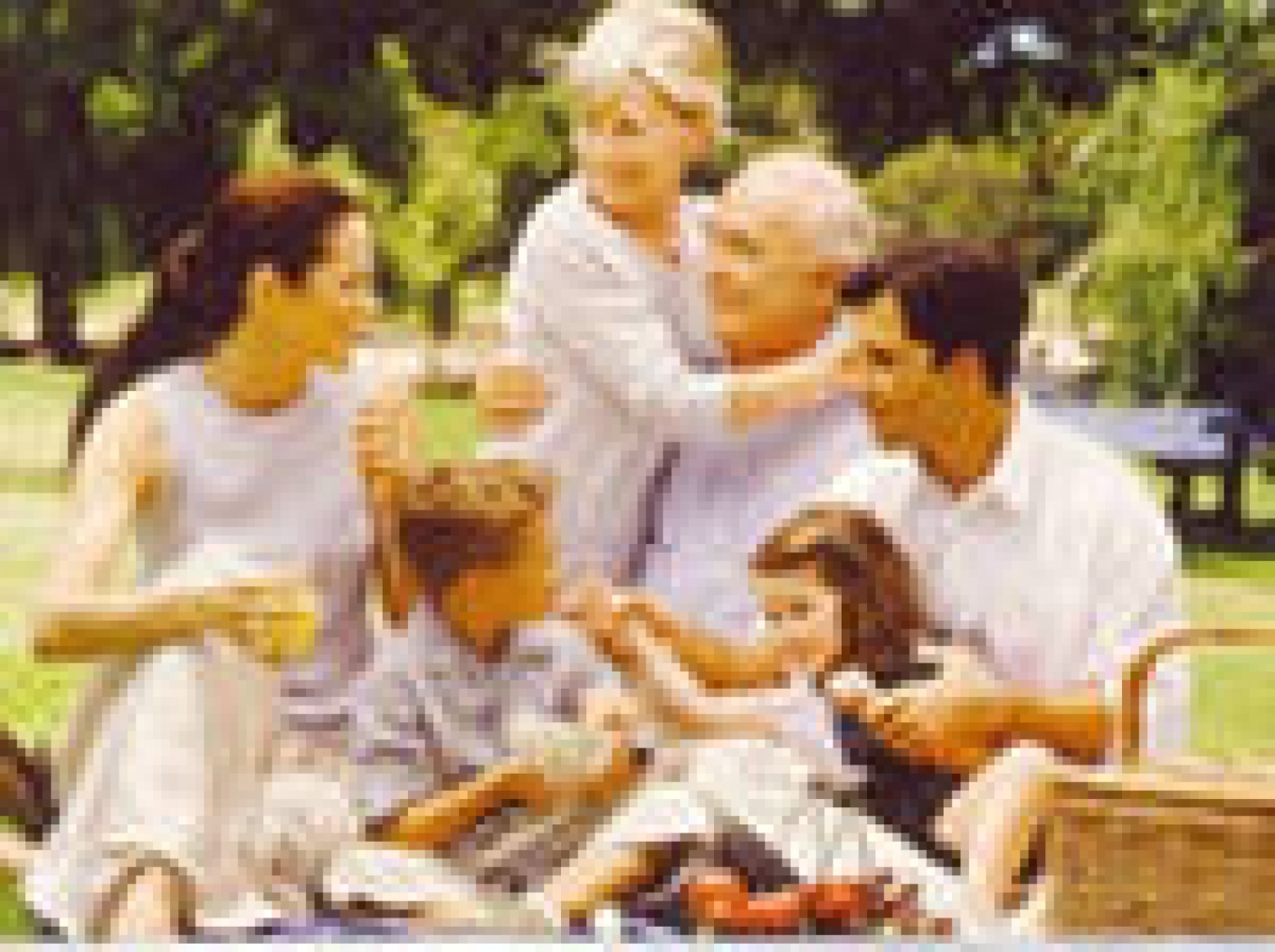